NOMBRE DEL GRUPO/EMPRESA:
¿QUIÉNES SOMOS? 


¿EN QUÉ TRABAJAMOS? (enumere brevemente sus líneas de investigación/líneas de trabajo en su empresa)
…………………………………..
………………………………….

¿QUÉ COLABORACIÓN BUSCAMOS EN EL EVENTO? 
Por ejemplo: Líneas investigación de interés, colaboración puntual, participación en convocatorias nacionales, europeas, etc.



CONTACTO: Nombre y e-mail
IMAGEN (opcional)
Se puede incluir una imagen representativa de la actividad del grupo/empresa
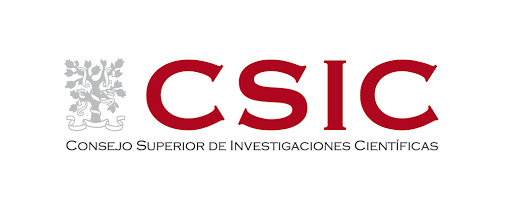 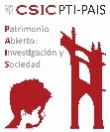 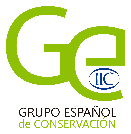 I  Encuentro de transferencia tecnológica en Patrimonio Cultural
8 de octubre de 2020
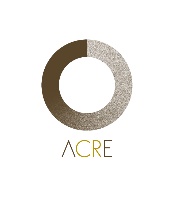 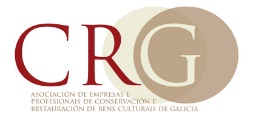 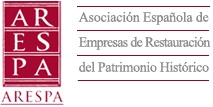 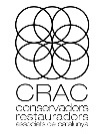